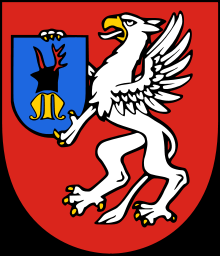 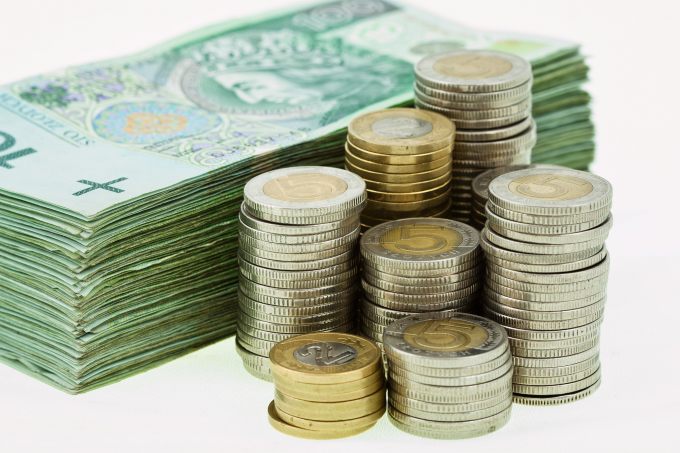 BUDŻET 
POWIATU MIELECKIEGO NA ROK 2018
Budżet powiatu – podstawowe założenia
Zasada zrównoważenia budżetu
Art.242 
(nie można uchwalić budżetu, w którym planowane wydatki bieżące są wyższe niż planowane dochody bieżące powiększone o nadwyżkę budżetową z lat ubiegłych i wolne środki, o których mowa w art. 217 ust. 2 pkt 6)
Dochody bieżące 
131 024 187,00
Dochody ogółem139 140 580,00
Dochody majątkowe
8 116 393,00
Budżet
Deficyt 
12 600 000,00
Wydatki bieżące
125 669 644,00
151 740 580,00
Wydatki majątkowe
26 070 936,00
Dochody Powiatu Mieleckiego
Udział procentowy
PLAN DOCHODÓW BUDŻETOWYCH – 139 140 580,00
DOCHODY – udział procentowy poszczególnych źródeł
Wydatki Powiatu Mieleckiego
Udział procentowy
PLAN WYDATKÓW BUDŻETOWYCH – 151 740 580,00
WYDATKI – udział procentowy poszczególnych kierunków wydatkowania
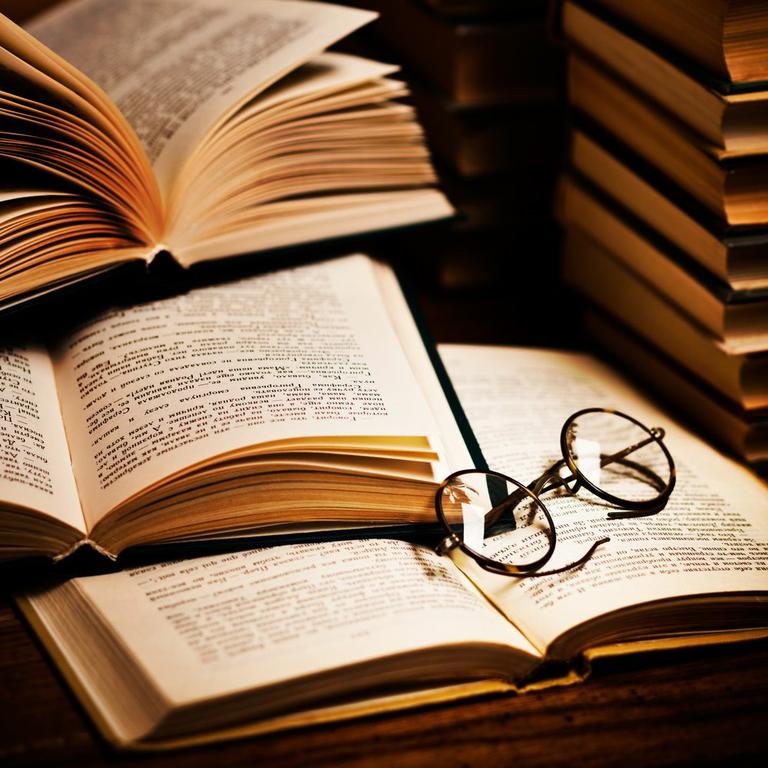 EDUKACJA
Kluczowe inwestycje
"Termomodernizacja budynku internatu przy Specjalnym Ośrodku Szkolno –Wychowawczym w Mielcu" – 240 000 zł. Środki własne powiatu.
"Dokumentacja projektowo - kosztorysowa na budowę/modernizację obiektów warsztatów zawodowych przy Zespole Szkół im. Groszkowskiego w Mielcu" – 50 000 zł. Środki własne powiatu.
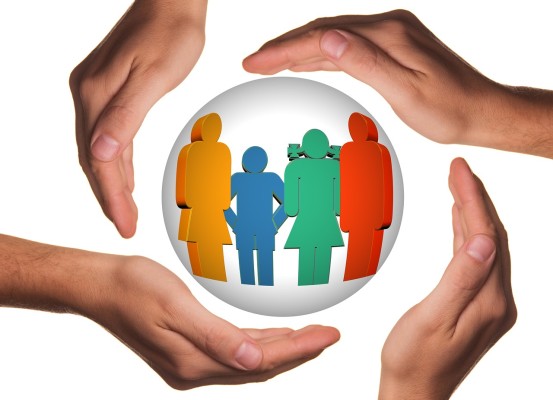 RODZINA, POLITYKA I POMOC SPOŁECZNA
Kluczowe inwestycje
„Zakup sprzętu na potrzeby Wypożyczalni Sprzętu Rehabilitacyjnego w ramach projektu pn. Nie jesteś sam realizowanego przez Powiatowe Centrum Pomocy Rodzinie w Mielcu” – 35 828 zł., 
w tym
 dotacja budżetu państwa – 3 768,00 złotych
dofinansowanie w ramach Regionalnego Programu Operacyjnego Województwa Podkarpackiego na lata 2014-2020 – 32 060,00 złotych.
„Budowa ogrodzenia wokół budynku Powiatowego Urzędu Pracy w Mielcu" – 30 000 zł. Środki własne powiatu
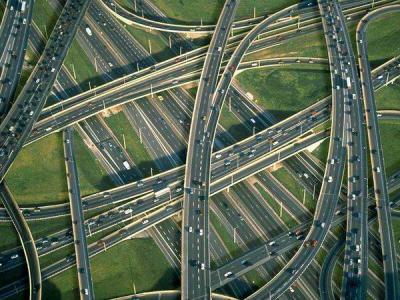 TRANSPORT I ŁĄCZNOŚĆ
Kluczowe inwestycje
„Przebudowa drogi powiatowej nr 1187R Al. Niepodległości i Al. Kwiatkowskiego w Mielcu”
„Przebudowa mostu na potoku Rów w miejscowości Grochowe”
„Przebudowa mostu na potoku Wiśnia w miejscowości Trzciana”
„Przebudowa dróg powiatowych oraz budowa nowych odcinków chodników przy drogach powiatowych ”
„Budowa nowego odcinka obwodnicy”
„Sygnalizacja świetlna Chorzelów”
„Dokumentacje projektowe na potrzeby modernizacji drogowych”
„Zakup samochodu służbowego na potrzeby Powiatowego Zarządu Dróg”
W budżecie powiatu zabezpieczono kwotę 6 286 281 zł jako wkład własny na realizację wyżej wymienionych inwestycji.
BEZPIECZEŃWTO PUBLICZNE
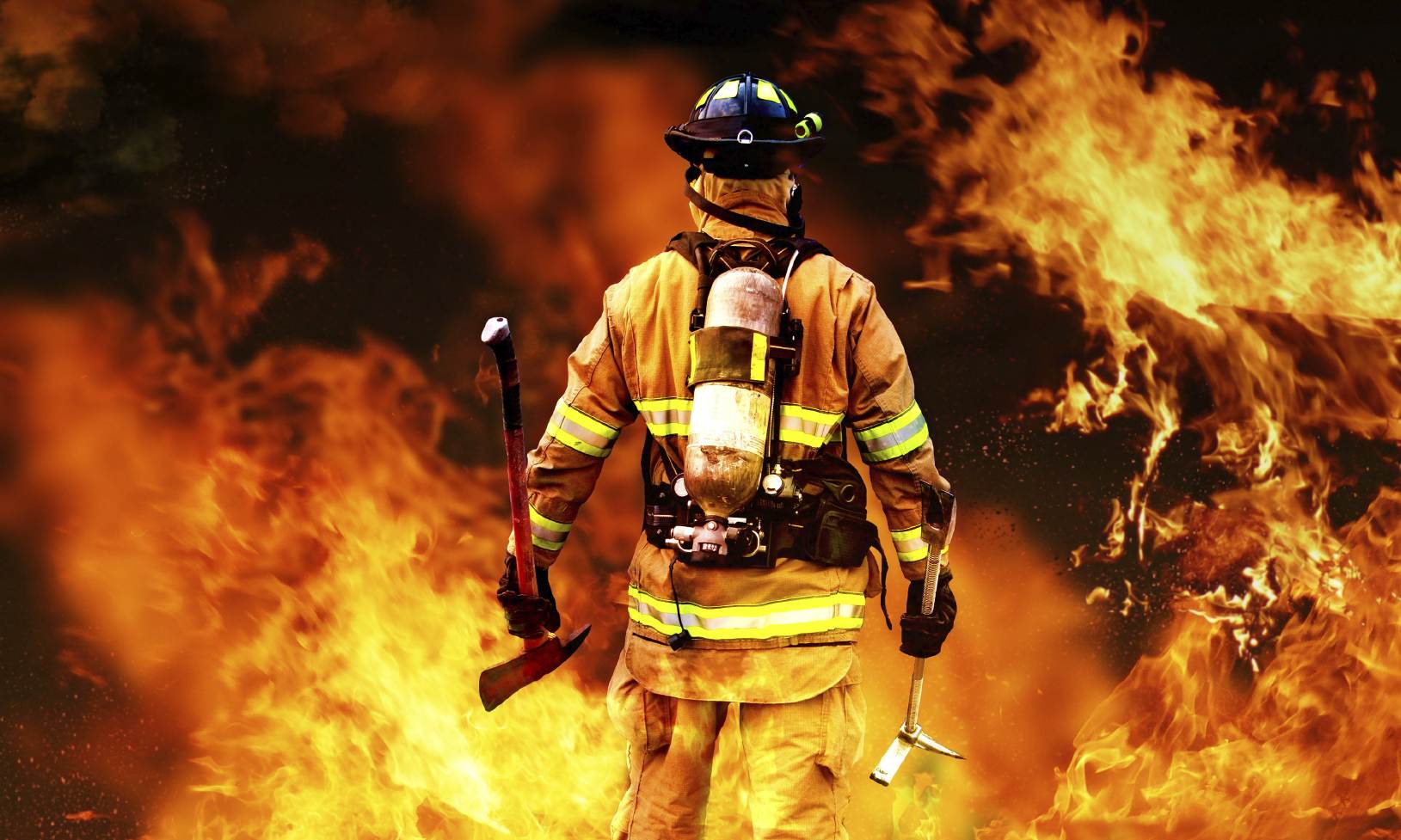 Kluczowe inwestycje
„Budowa nowoczesnego Systemu Alarmowania i Ostrzegania Ludności na terenie Powiatu Mieleckiego” - 3 434 791 zł., 
w tym: 
Środki własne powiatu –602 177 zł, 
Środki z Narodowego Funduszu Ochrony Środowiska i Gospodarki Wodnej w formie bezzwrotnej dotacji w kwocie 2 232 614 zł 
Pożyczka z Narodowego Funduszu Ochrony Środowiska i Gospodarki Wodnej w kwocie 600 000 zł.
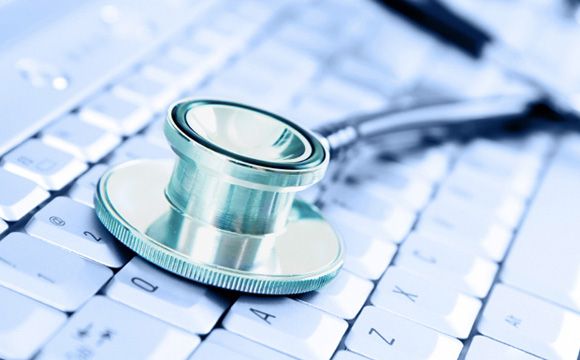 OCHRONA ZDROWIA
Kluczowe inwestycje
„Przebudowa oddziału opieki świąteczno- nocnej Szpitala Powiatowego im. E. Biernackiego w Mielcu” – 1 000 000 zł. Środki własne powiatu
„Poprawa jakości i zwiększenie bezpieczeństwa świadczeń medycznych w Szpitalu Powiatowym im. E. Biernackiego w Mielcu” –4 192 758 zł - Środki własne powiatu stanowiące wkład do projektu dofinansowanego w ramach Regionalnego Programu Operacyjnego Województwa Podkarpackiego na lata 2014-2020
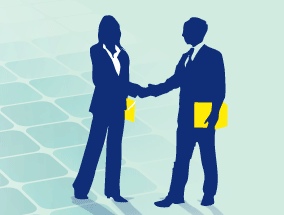 POZOSTAŁA  DZIAŁALNOŚĆ
Kluczowe inwestycje
„Termomodernizacja wraz z przebudową i modernizacją budynku Przychodni Zdrowia Nr 4 i 5 w Mielcu” – 
3 940 355 zł. Środki własne powiatu.
”Podkarpacki System Informacji Przestrzennej" – 2 096 380 zł, 
w tym środki własne powiatu – 314 457 zł 
oraz dofinansowanie w ramach Regionalnego Programu Operacyjnego Województwa Podkarpackiego na lata 2014-2020 
– 1 781 923 zł.
„Budowa infrastruktury sportowej na terenie II Liceum Ogólnokształcącego w Mielcu - przebudowa boiska sportowego i budowa zaplecza sanitarno - szatniowego wraz z infrastrukturą techniczną” – 2 000 000 zł. Środki własne powiatu.
„Zintegrowany system świadczenia e-usług publicznych wraz z usługami wewnątrzadministracyjnymi niezbędnymi do funkcjonowania e-usług w Powiecie Mieleckim” – 1 873 811 zł, 
w tym środki własne powiatu – 380 083 zł 
oraz dofinansowanie w ramach Regionalnego Programu Operacyjnego Województwa Podkarpackiego na lata 2014-2020
 – 1 493 728 zł.
Art.243 – wskaźnik spłaty zadłużenia
DZIĘKUJĘ ZA UWAGĘ